Das Lern-Ökosystem der TK -„Lernen als Wettbewerbsvorteil“
Nordmetall, 04.07.2024
Zur Person
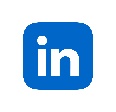 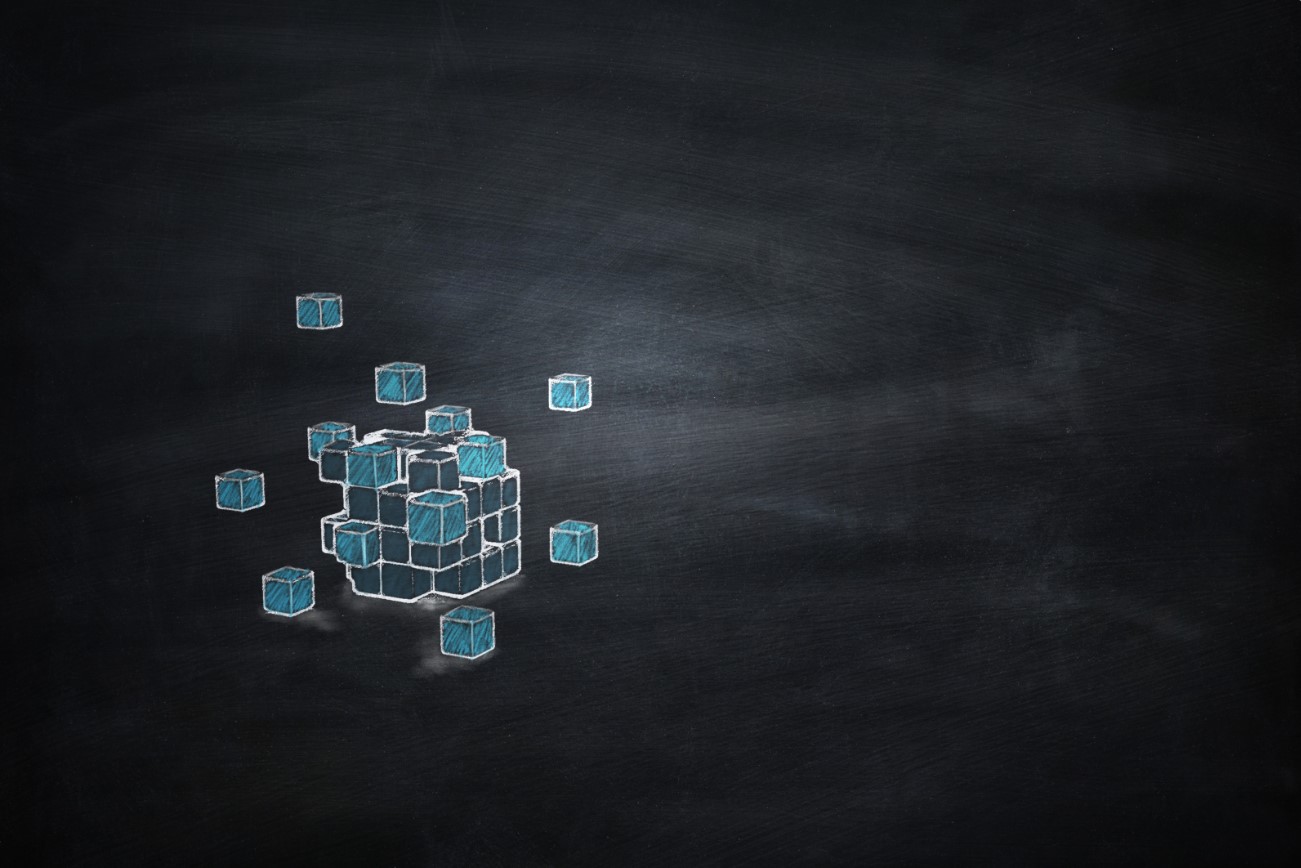 Personalentwicklung - Team Corporate Learning
Ausbildung von Auszubildenden
Ausbildungssteuerung
Trainerausbildung 
Systemische Beratung
Neue Lernformen im betrieblichen Kontext
Kollaboration
Methodik & Didaktik
Kontakt: 
Ralf.Kohl@tk.de
Lern-Ökossystem der TK, Normetall 04.07.2024
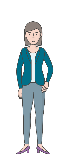 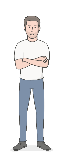 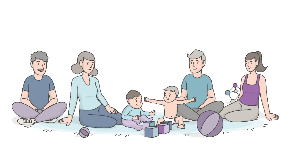 Wer wir sind
12,1 Mio.
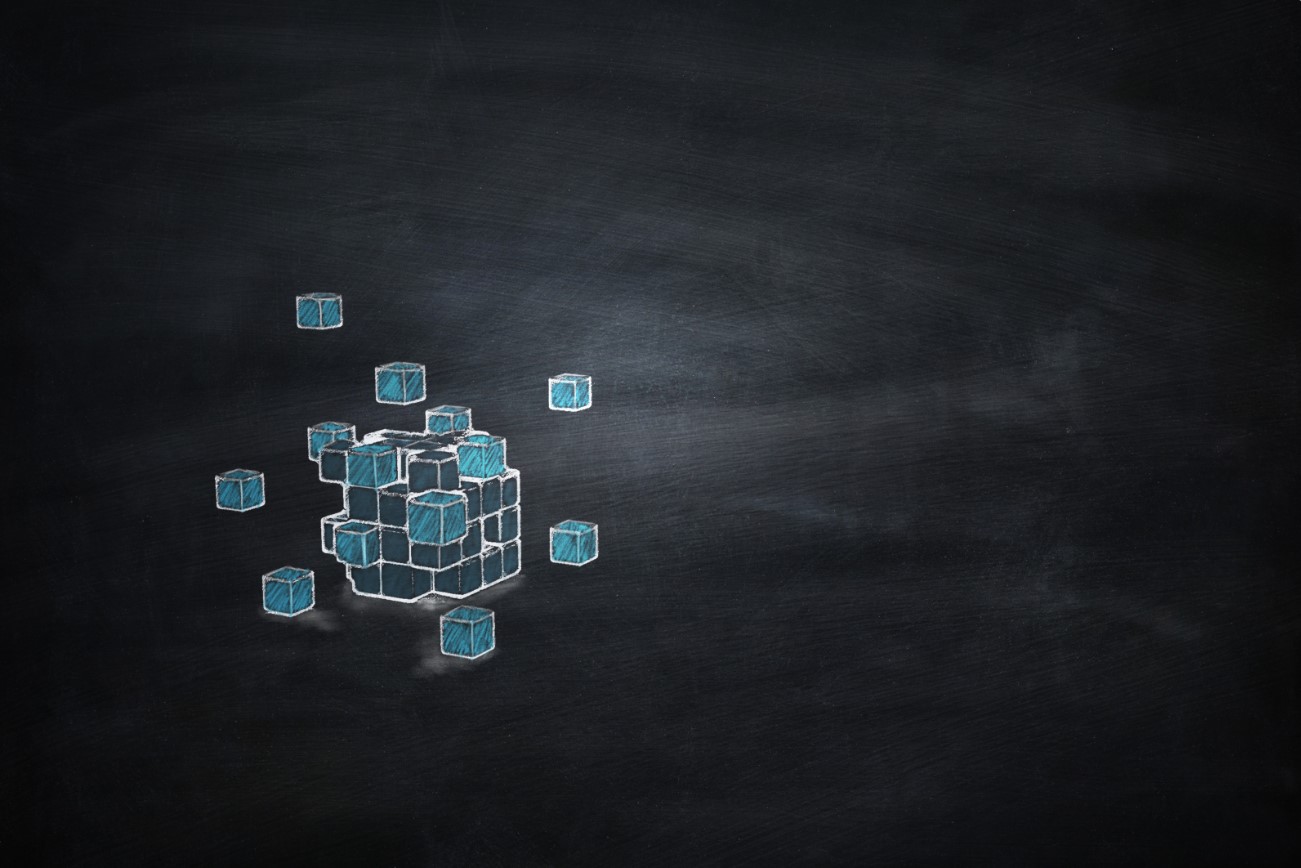 55 Mrd. €
15.000
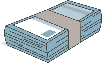 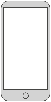 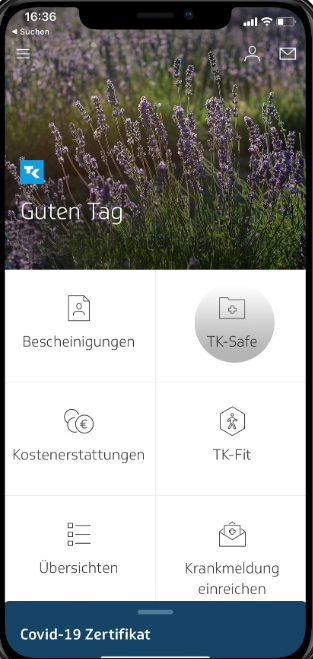 24 Mio.
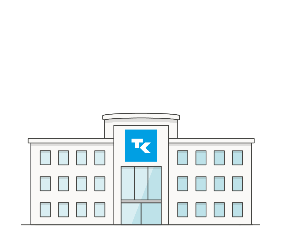 611 Azubi/Stud.
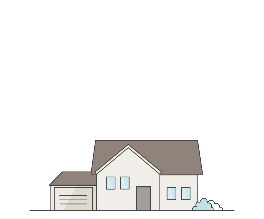 250
60/40 %
Lern-Ökossystem der TK, Normetall 04.07.2024
Der Rahmen - Vorstandssache
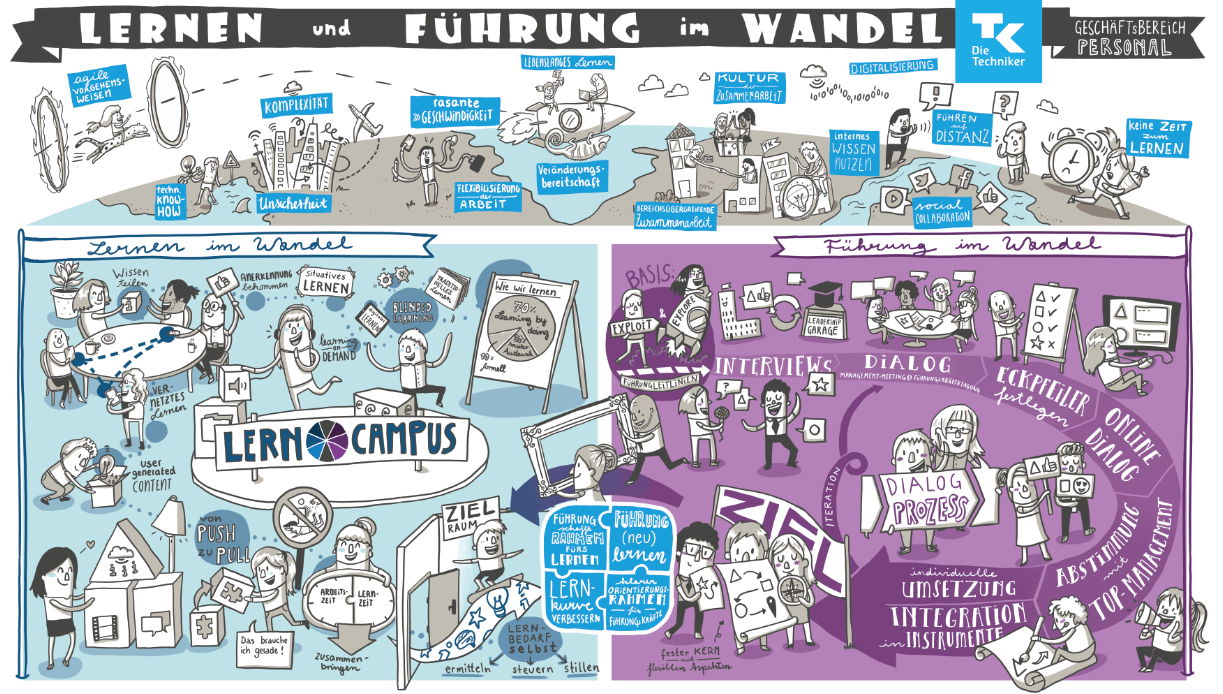 Lern-Ökossystem der TK, Normetall 04.07.2024
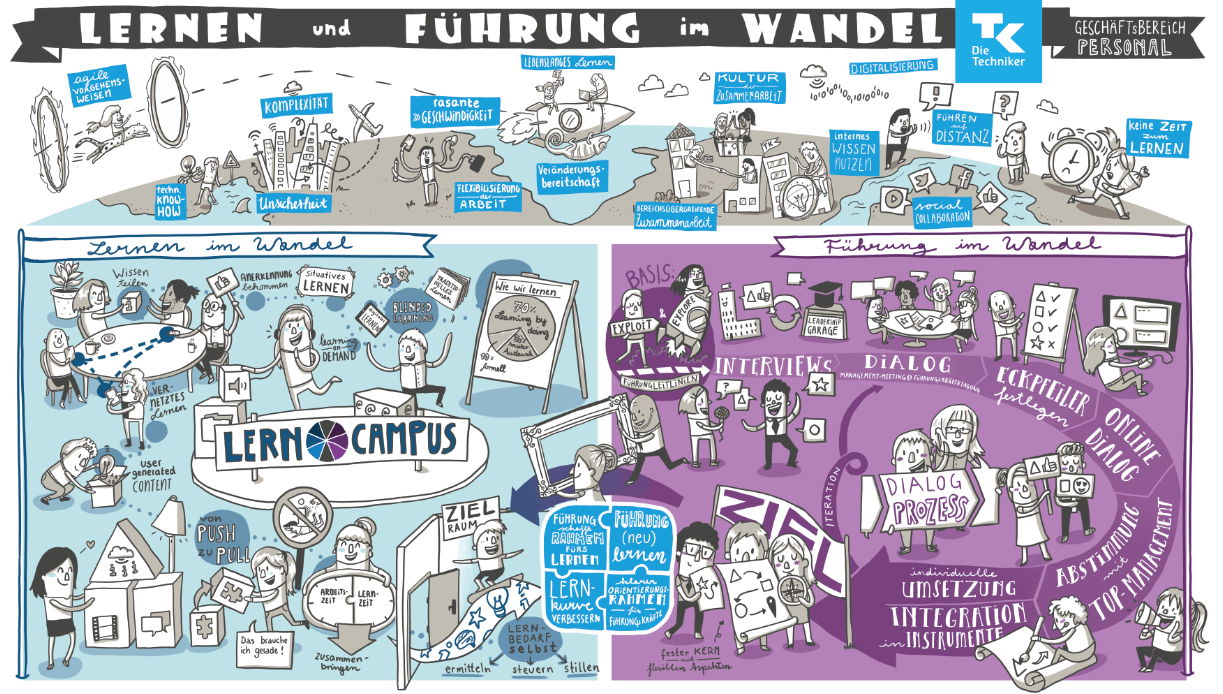 Der Rahmen - Vorstandssache
Lern-Ökossystem der TK, Normetall 04.07.2024
Den Wandel weiter gestalten
2017
2019
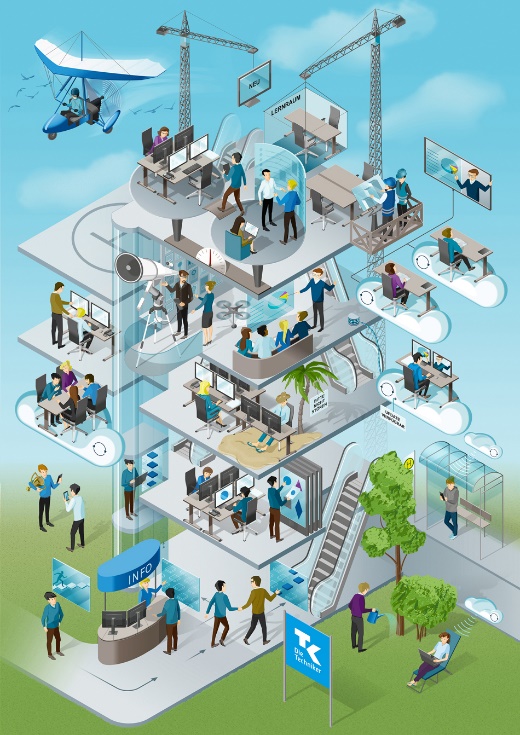 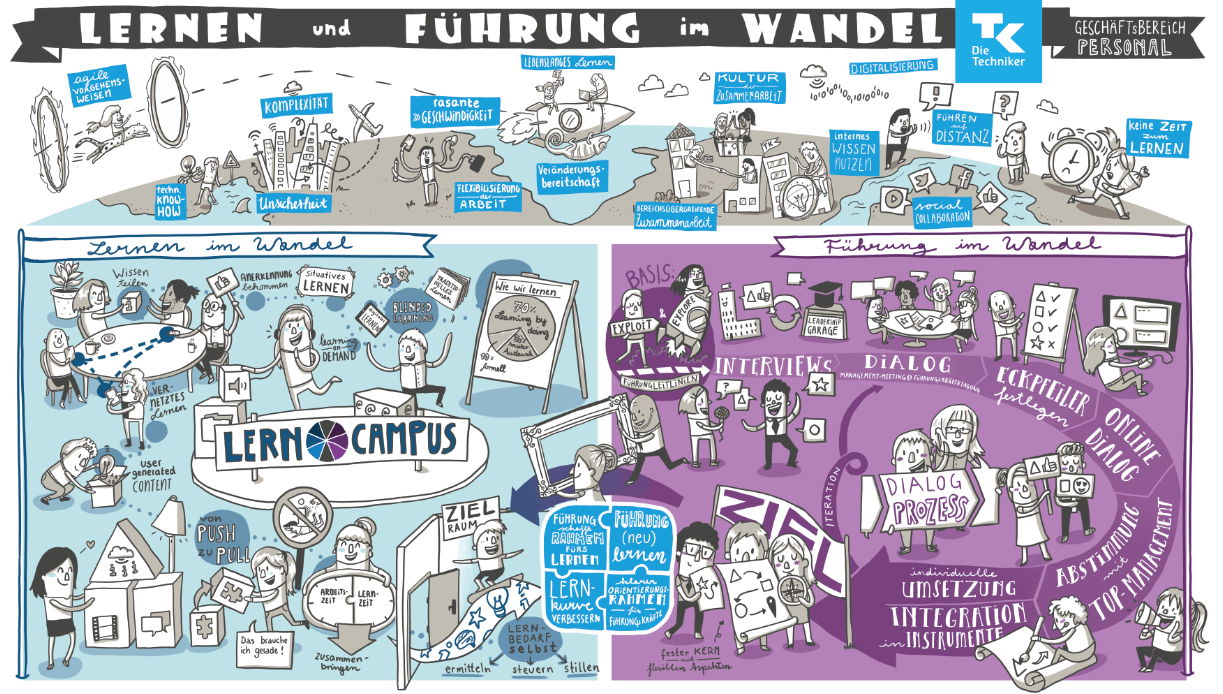 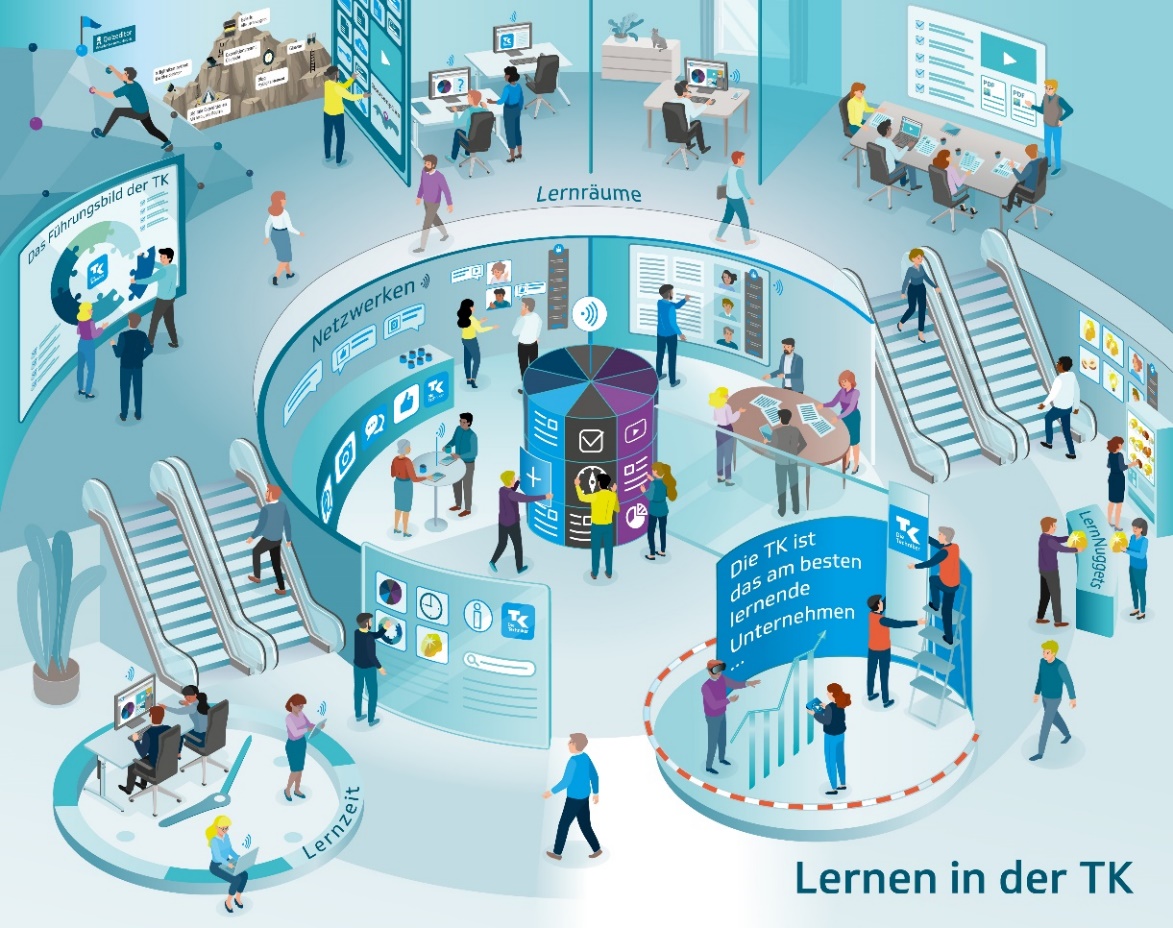 2021
Lern-Ökossystem der TK, Normetall 04.07.2024
Den Wandel weiter gestalten
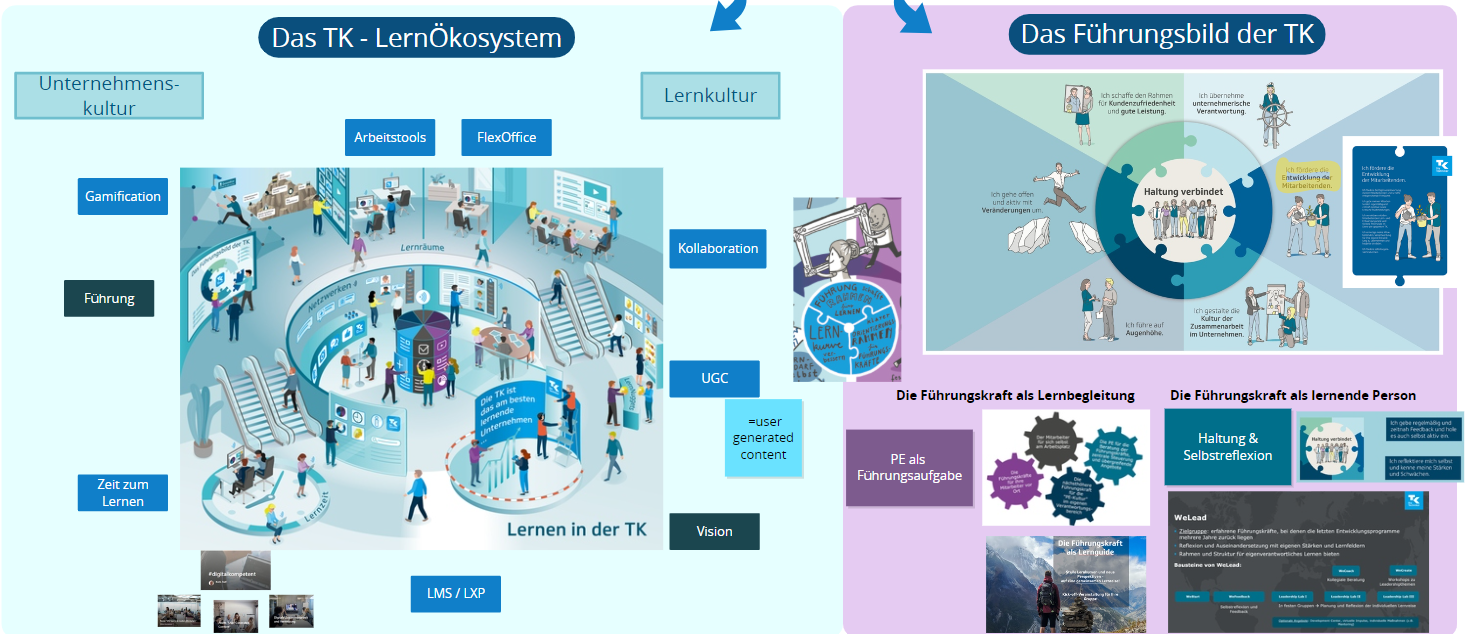 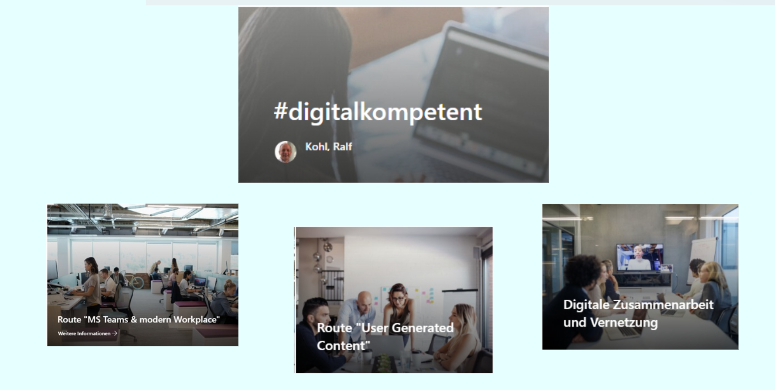 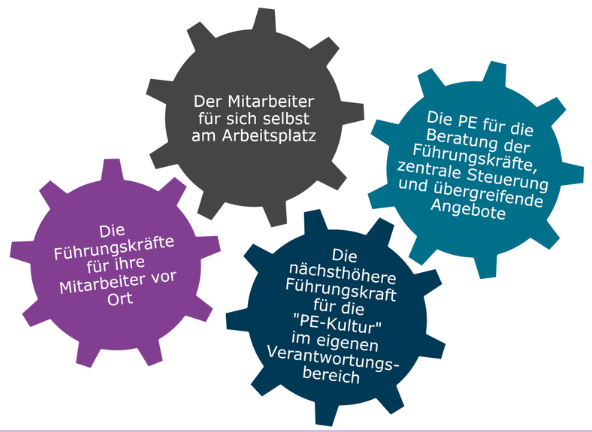 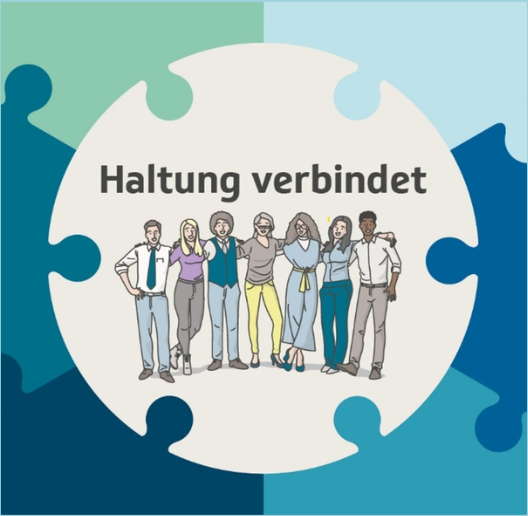 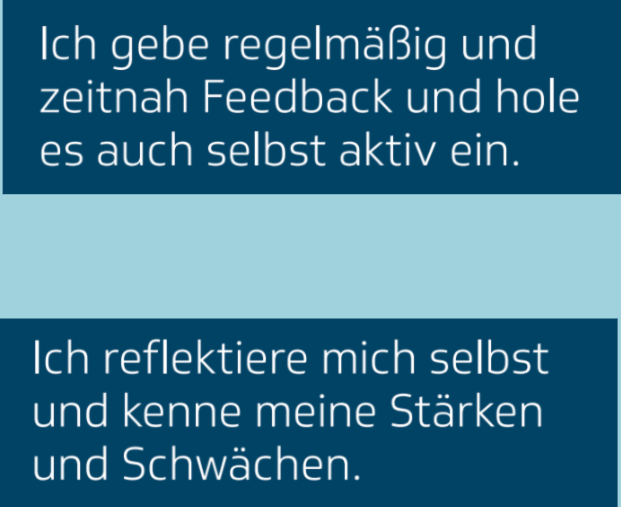 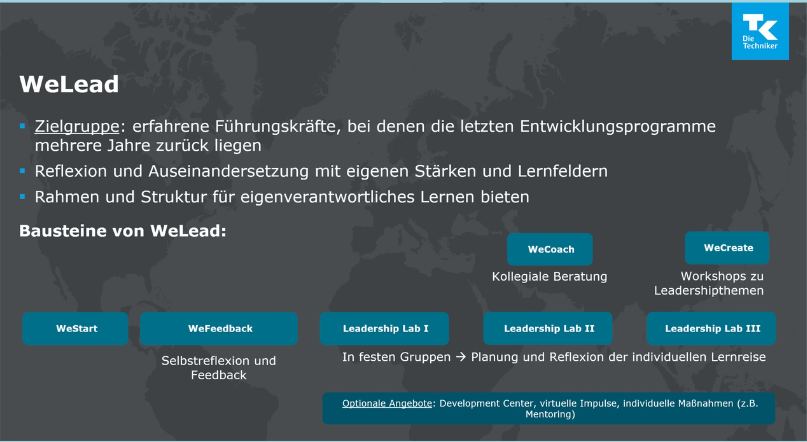 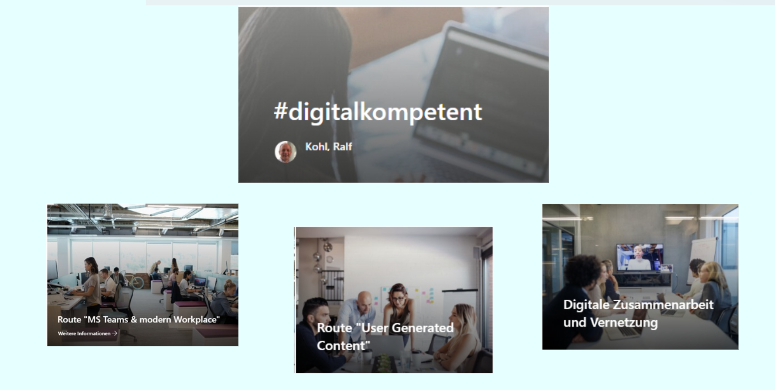 Lern-Ökossystem der TK, Normetall 04.07.2024
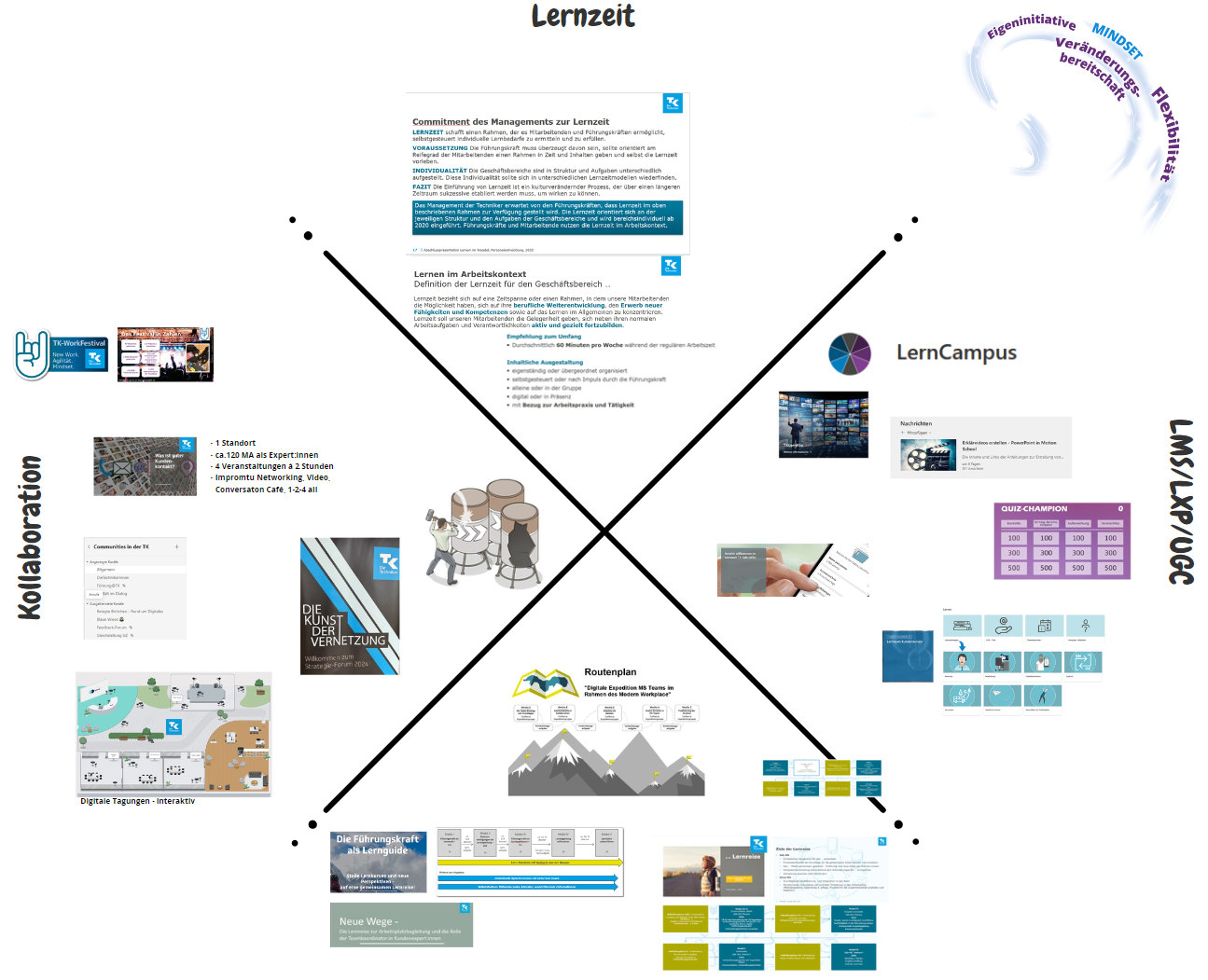 Das Lern-Ökosystem der TK
Lern-Ökossystem der TK, Normetall 04.07.2024
Das Lern-Ökosystem der TK
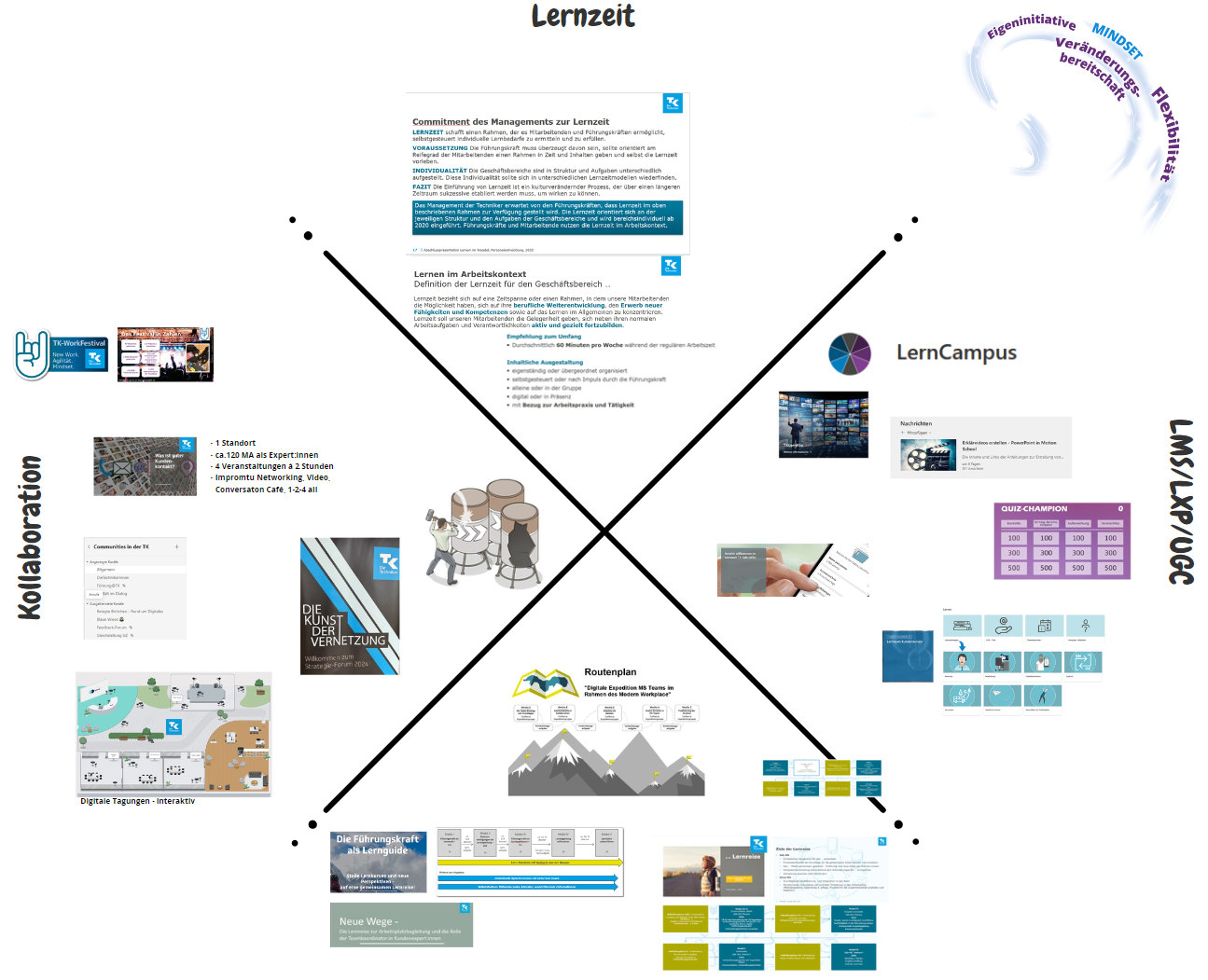 Lern-Ökossystem der TK, Normetall 04.07.2024
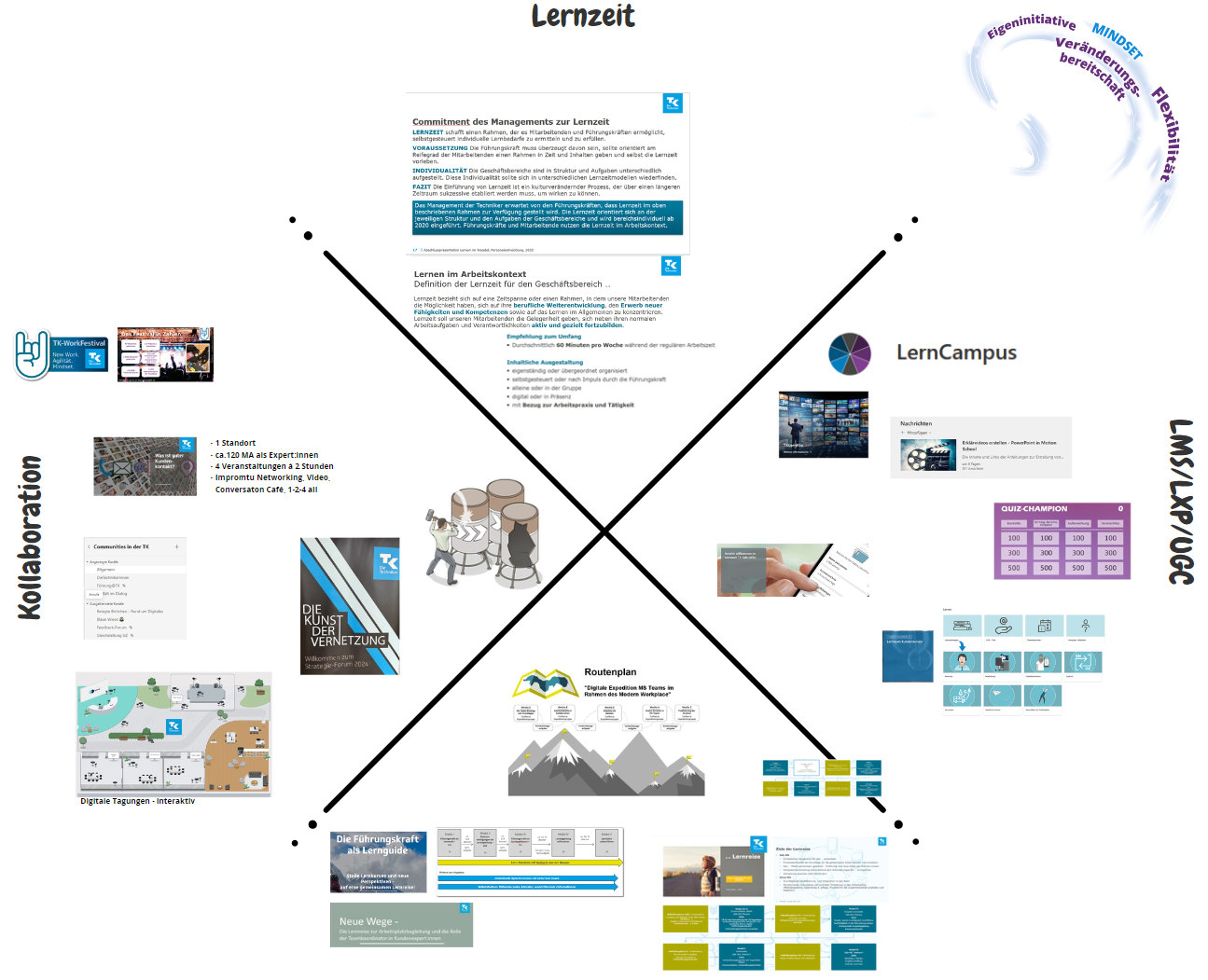 Das Lern-Ökosystem der TK
Lern-Ökossystem der TK, Normetall 04.07.2024
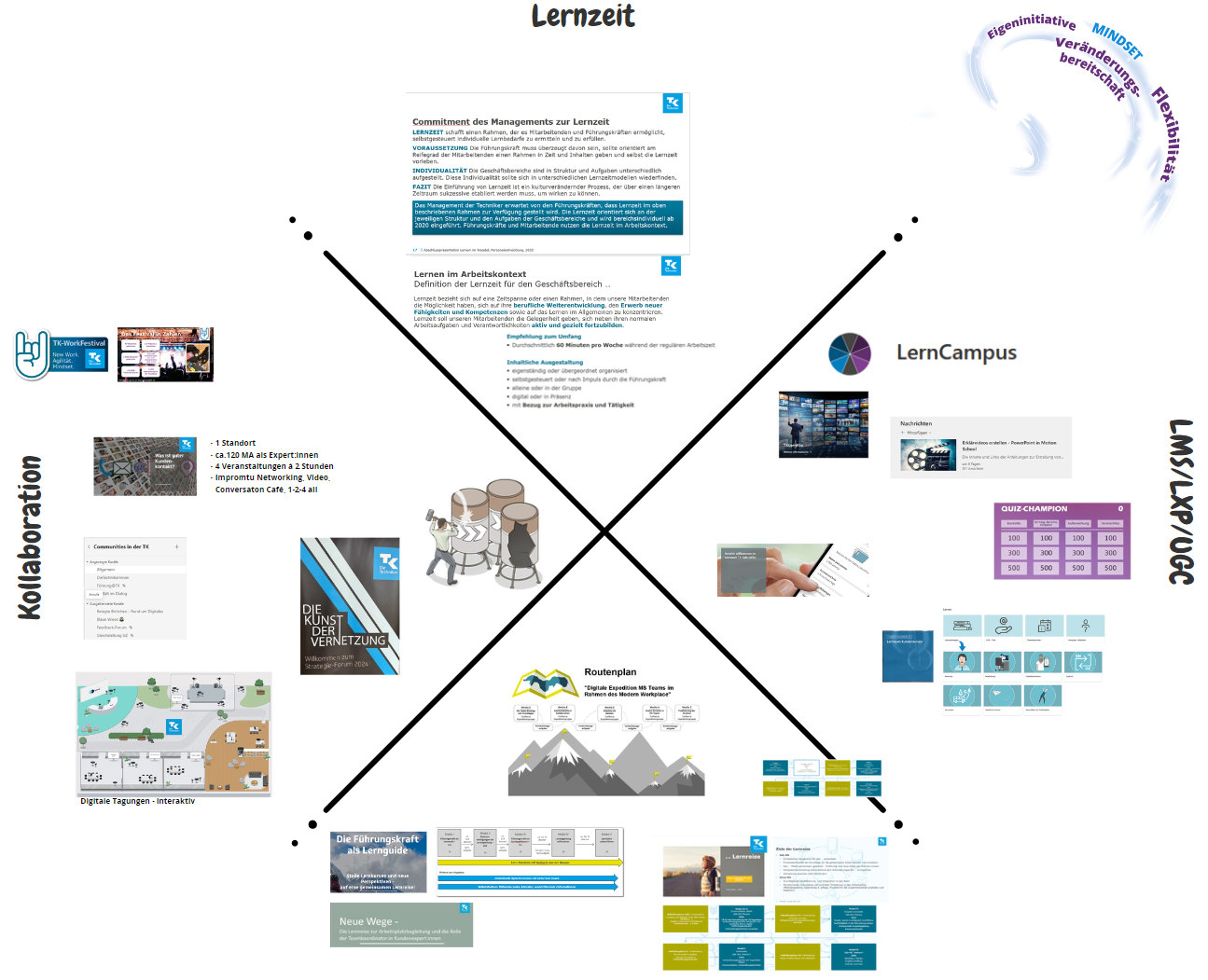 Das Lern-Ökosystem der TK
Lern-Ökossystem der TK, Normetall 04.07.2024
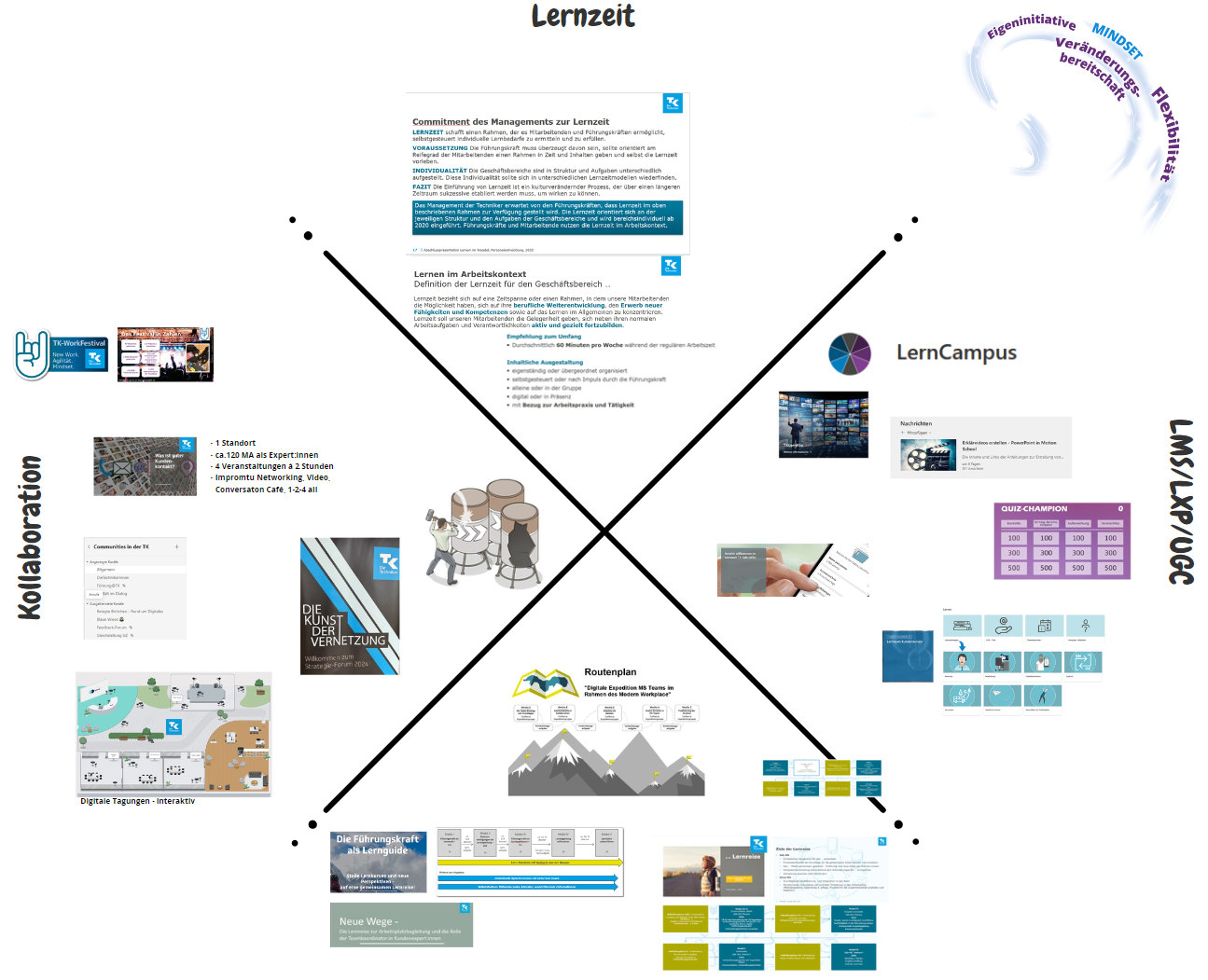 Das Lern-Ökosystem der TK
Lern-Ökossystem der TK, Normetall 04.07.2024
Zeit für den Austausch
Lern-Ökossystem der TK, Normetall 04.07.2024
Ralf Kohl
Personalentwicklung
Corporate Learning
Ralf.Kohl@tk.de
Das LernÖkosystem der TK
Auf dem Weg zum arbeitsintegrierten Lernen